UPDATE:Asian Defoliator Pathway-Based Survey&Palm Commodity-Based Survey
Asian Defoliator Pathway Survey
New Survey for 2013
Palm Commodity-Based Survey
New Survey for 2013 or 2014
Issues:
Geographic distribution of pests: Pacific region (Hawaii/Guam) vs. Carribbean (Puerto Rico, U.S. Virgin Islands) vs. Continental United States
Diagnostic and/or Survey Issues: pathogens/nematode
One pest – little to no information available
Web-Based Delivery of All Documents
Current Plan:
Develop an introductory document for each survey with specific survey instructions/considerations

Post individual pest fact/datasheets

Post as a link off of CAPS Resource & Collaboration Website

Printable
Web-Based Delivery of All Documents
Current Plan Continued:
Currently writing all datasheets normally
Identifiers and others weigh in
Using Fact Sheet Fusion program to create an Access database with all data/fact sheets
Easily updatable – update database once, automatically updates all datasheets
Many options – filtering capacity, image galleries, glossaries, etc.
Example of an Image Gallery
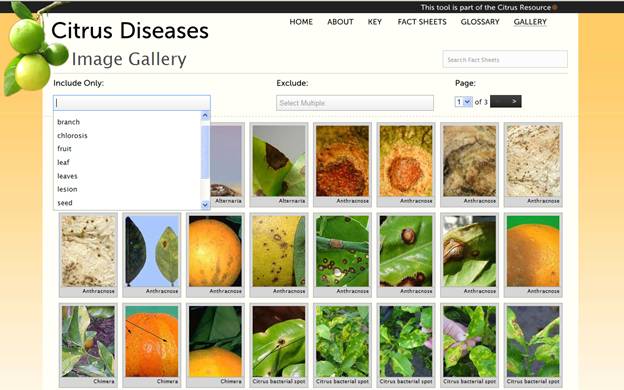 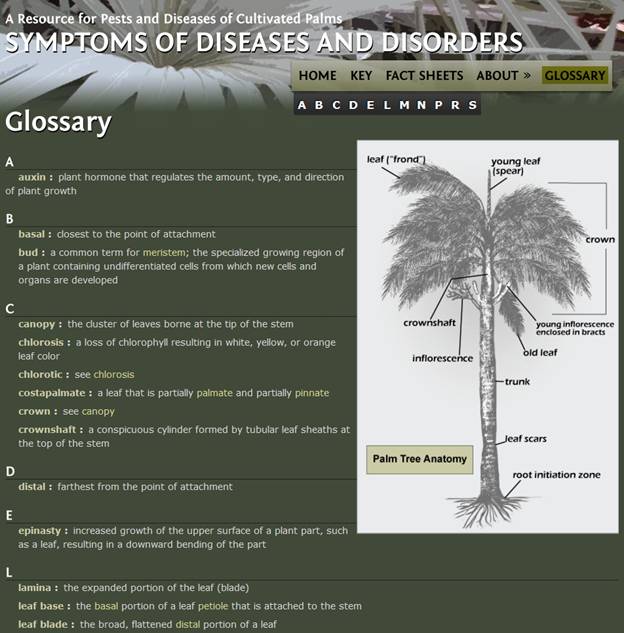 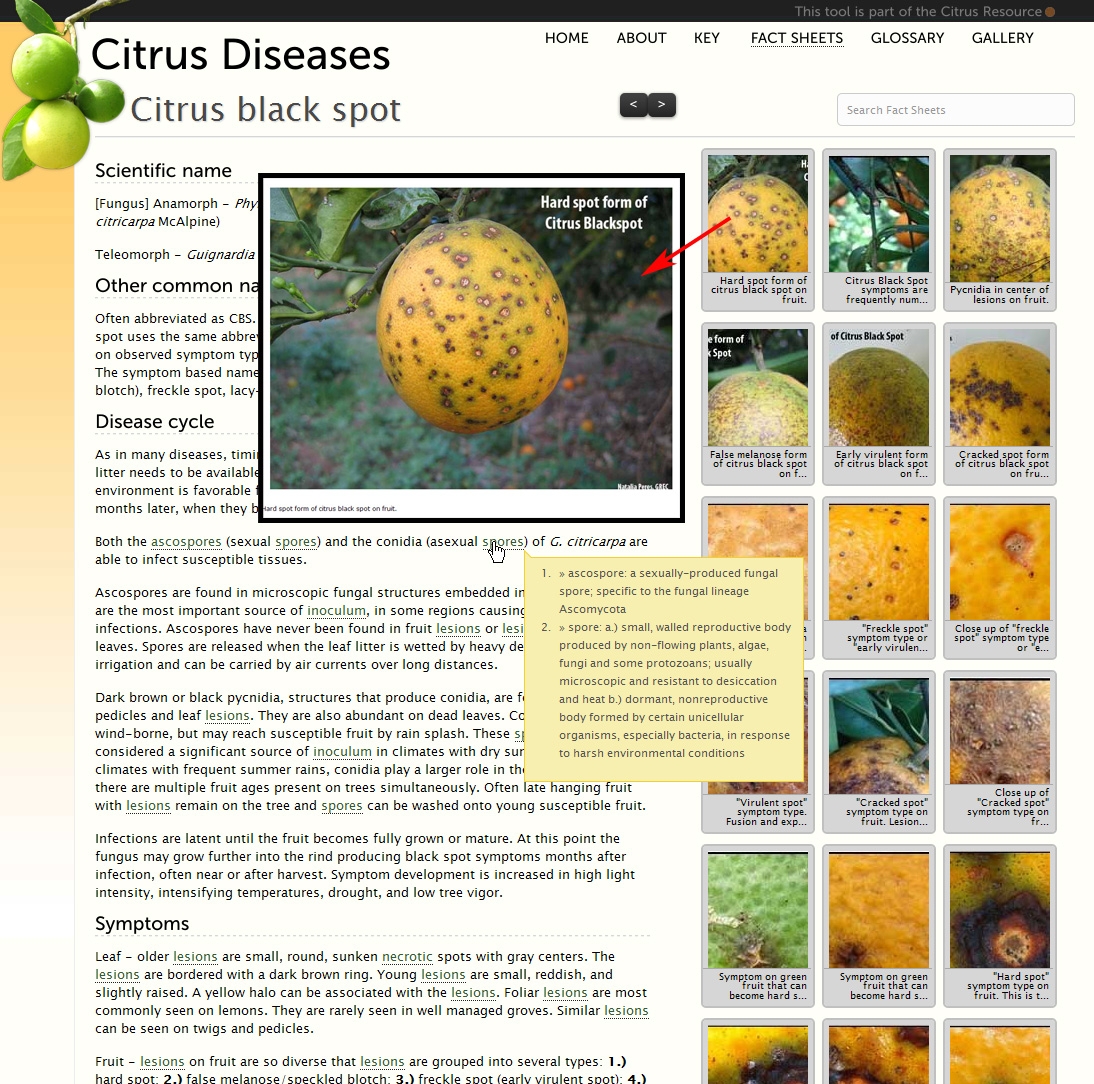 Web-Based Delivery of All Documents
Issues:
Asian Defoliator:
Lisa is working with the PPQ Asian Gypsy Moth program to  develop the introductory document
Will be a pathway-based survey, so it will be different than other manuals completed so far.
Palm:
Pest List Finalization – need to work out survey/ID issues for pathogen/nematode
Lack of info. on some pests (spider mite)–Remove?
Geographic distribution – needs a filtering feature
Images:
Captioning – if too long – image doesn’t display correctly
Quality of images – 300 dpi or above isn’t always available
Web-Based Delivery of All Documents
Issues:
Fact Sheet Fusion can automatically develop the datasheets, but not very attractive
Requires a web-designer/programmer to work on appearance and functionality
Work in conjunction with Identification Technology Program (Terrence Walters)
Losing web-designer in February
Announcement of position – last week
Qualified Applicant – Looking for programmer vs. web designer now
Tentative Time-Line